WЕRСJТKЕGСFТDВЕVНNНMЫAЙDИRСFКGУHСJТKВXЕZНXНSЫDЙRОWТQБYОRР
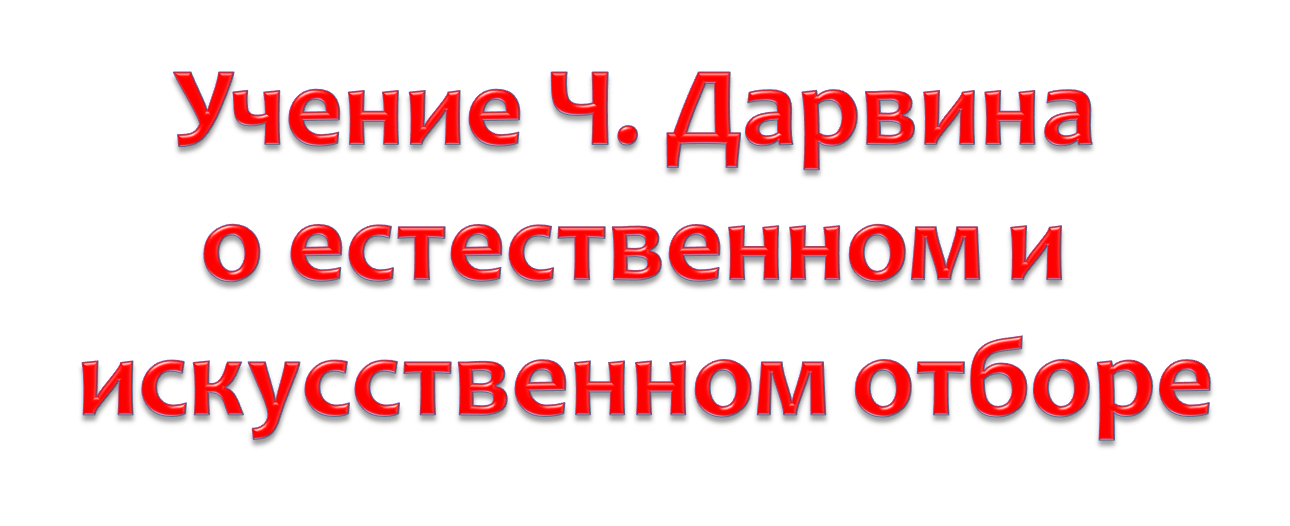 Причиной многообразия новых видов организмов является искусственный и естественный отбор. 
Что  является причиной  многообразия культурных форм?
Задание 1. Лови ошибку
Основным принципом процесса  образования
новых форм в природе и сельском хозяйстве
Является наследственность.
2. В результате искусственного отбора
у пород животных  и сортов  растений 
Изменяются все признаки.
3. Процесс создания новых пород животных и 
сортов культурных растений путем сохранения
и размножения особей с ценными для человека
признаками и  свойствами  - естественный отбор
4. Бессознательный отбор – это искусственный 
отбор с заранее поставленной целью.
5. Искусственный отбор отрицает ошибочное
мнение о том, что виды растений и животных
остаются без изменений.
Ч. Дарвин выделил два основных типа борьбы за существование.
7. Ярким примером внутривидовой борьбы 
Является отношение паразитов с хозяином.
Задание 2. Вопрос - ответ
Какое отношение имеет это животное 
  к теории эволюции?
Фрагмент № 2.
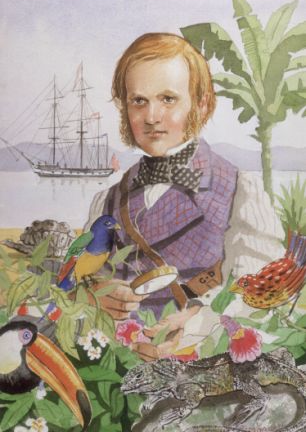 Какие наблюдения Чарльза Дарвина подвергли сомнению его веру 
        в неизменность видов ?
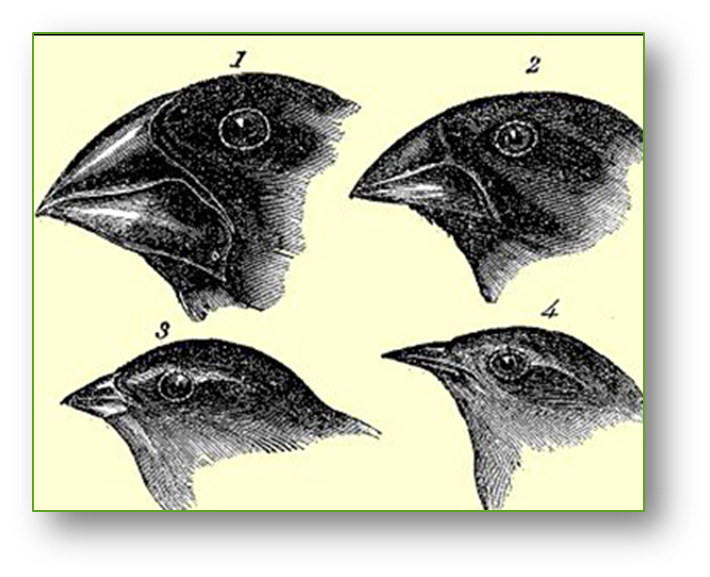 Фрагмент № 3.
Как называется этот отбор?
Назовите результат   этого отбора?
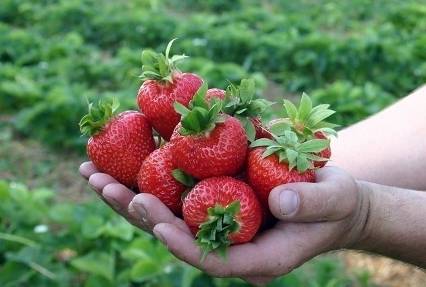 Русская псовая борзая
Земляника ремонтантная Елизавета
Фрагмент № 4.
Назовите форму борьбы за существование? Укажите её причины
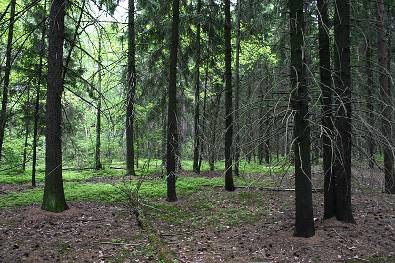 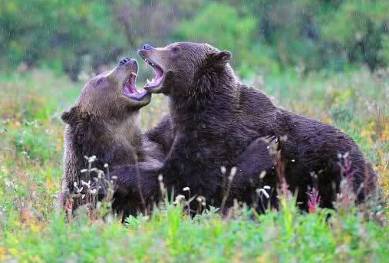 Фрагмент № 5
Назовите форму борьбы за существование? Укажите её причины
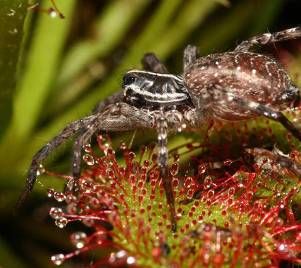 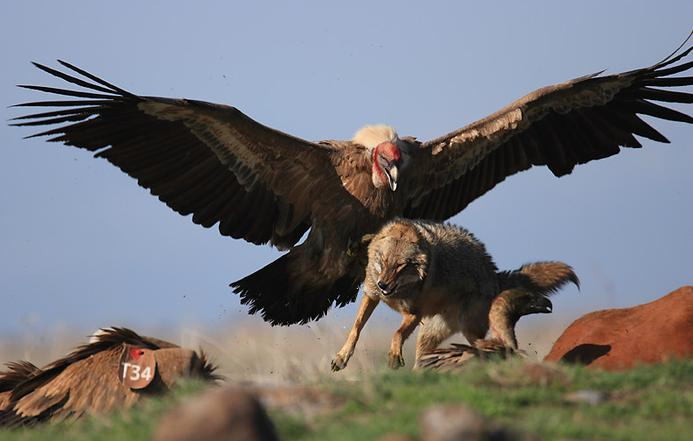 Паук на листе росянки
Гриф и шакал
Фрагмент № 6.
Какая форма борьбы за существование идет наиболее остро? Почему?
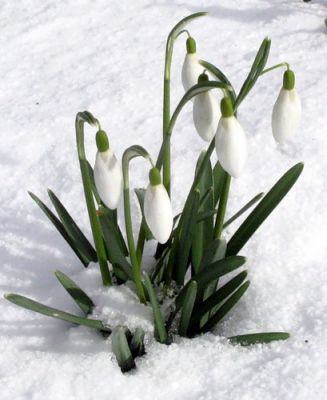 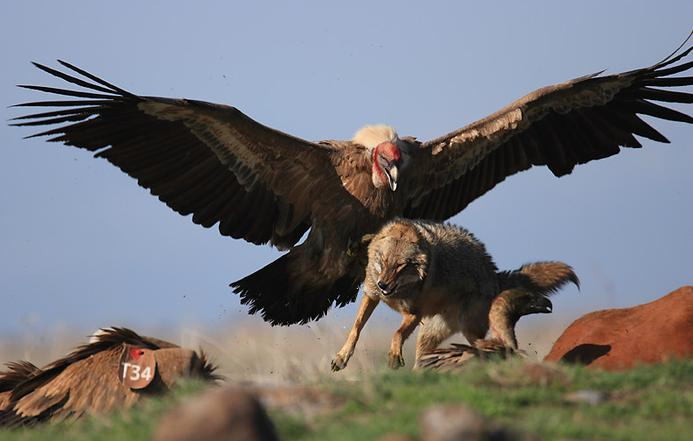 Фрагмент № 7.
В результате этого отбора выживают и оставляют потомство особи наиболее приспособленные.
Какой это отбор ?
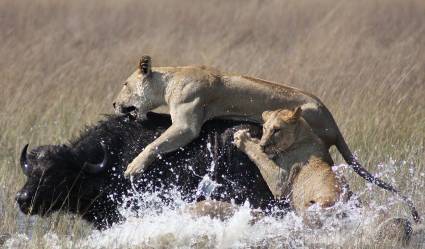 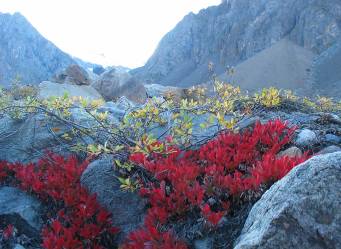 Задание 3. Самостоятельная
работа
В течение 5 минут вам необходимо заполнить таблицы
Не забудьте подписать фамилию
Это ваша вторая оценка
Домашнее задание.
Сегодня учение Дарвина признается многими учеными. Согласными ли вы с ними?
Какие положения теории эволюции вызывают у вас чувство бездоказательности, несогласия, сомнения?
Сравнение естественного и искусственного отборазаполните таблицу
Ответьте на вопросы:
В гнёздах сов часто можно обнаружить разновозрастных птенцов. У полярной совы старшие появляются в июне, а младшие птенцы – в июле. У филина все птенцы старше один другого на 5-7 дней. Каково биологическое значение этого явления? Какими положениями эволюционного учения можно объяснить особенности размножения хищных птиц?
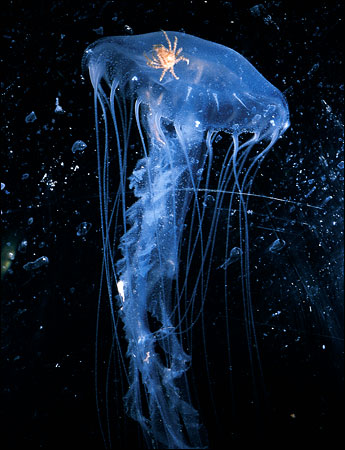 Мальки трески часто поселяются под колоколом некоторых видов медуз, щупальца которых ядовиты. Как могло возникнуть такое явление? С помощью каких положений эволюционной теории можно объяснить такую «странность» поведения мальков трески?
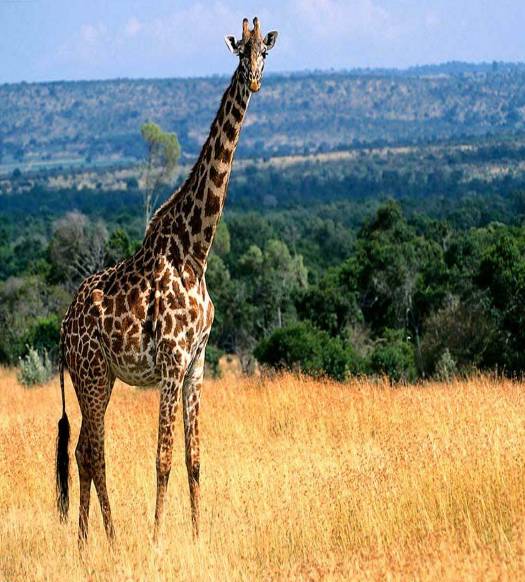 . Как считал Ламарк, длинная шея жирафа возникла из-за того, что они поколение за поколением тянули шею вверх, пытаясь достать листья с деревьев, таким образом упражняя шею, которая становилась все длиннее и длиннее. 
Считаете ли вы этот пример убедительным и почему?
Спасибо за урок!